ИСПОЛНЕНИЕ БЮДЖЕТА Аппарат акима Жагатальского сельского округа Алакольского района на 1 октября 2020 года
с.Казахстан, 2020г.
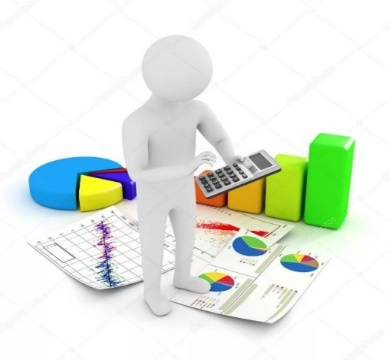 Структура поступленийбюджета Аппарат акима Жагатальского сельского округаАлакольского районана 1 октября за 2018 – 2020 год, тыс.тенге
1
Динамика поступлений на 1 октябряза 2018 – 2020  годы, тыс.тенге
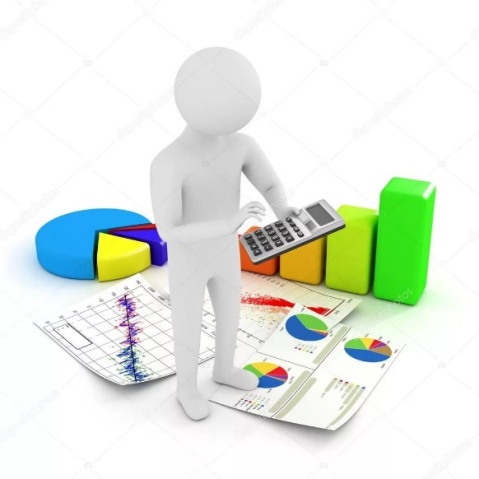 2
Основные виды налоговых поступлений 
на 1 октября 2020 года, тыс.тенге
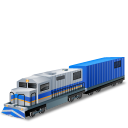 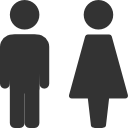 налог на транспортные средства с физ.лицо
2549,2 тыс.тенге
ИПН
1026,5
тыс.тенге
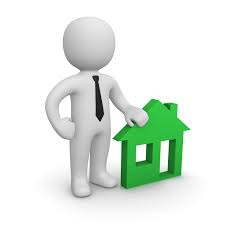 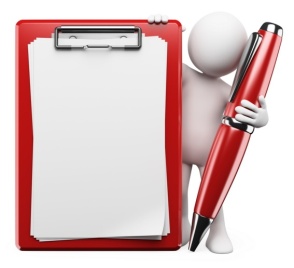 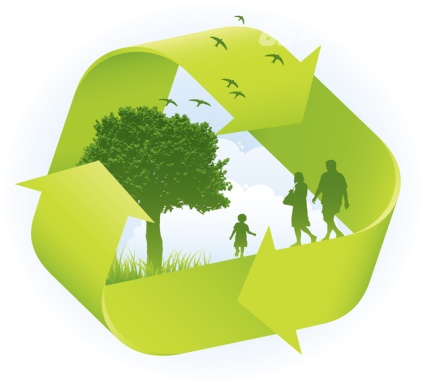 налог на имущества
33,4 тыс тенге
ПРИМЕЧАНИЕ:
Всего налоговых поступлений 
на 1 октября 2020 года       3740,7 тыс.тенге или 128,8% в целом от поступлений
Земельный налог
131,4 тыс.тенге
3
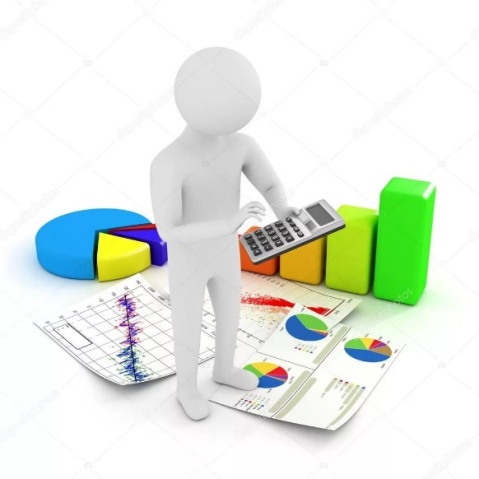 Налоговые поступления в динамике, тыс.тенге
на 1 октября за 2018 – 2020 годы
4
Исполнение бюджета по расходам на 1 октября за 2018-2020 годы, тыс.тенге
5